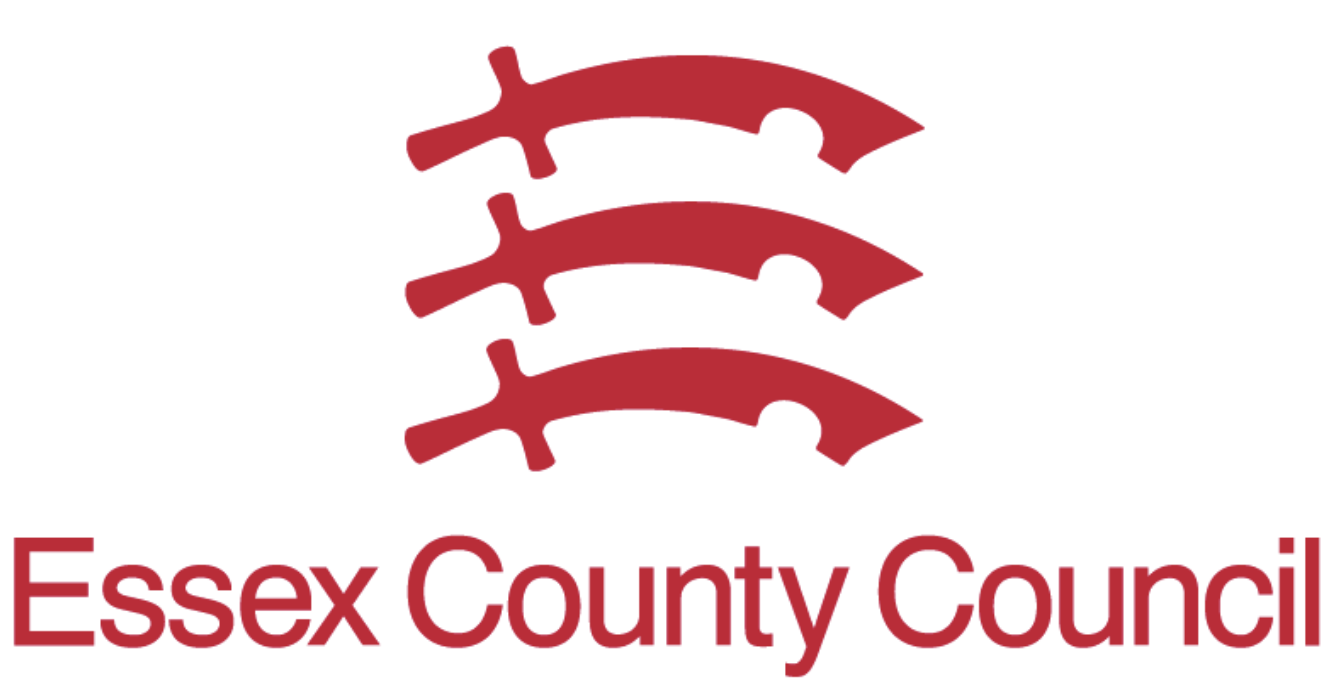 Essex Virtual SchoolFully Funded Training Offer
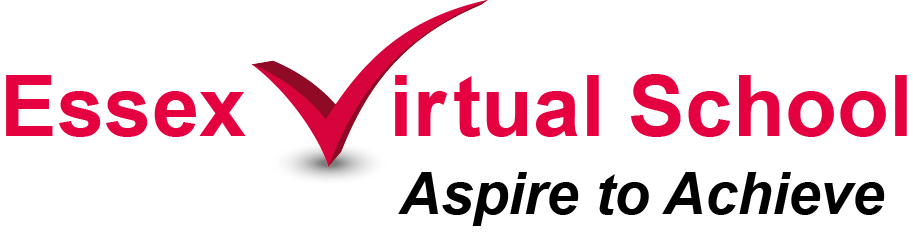 All training & support compliments and dovetails with:
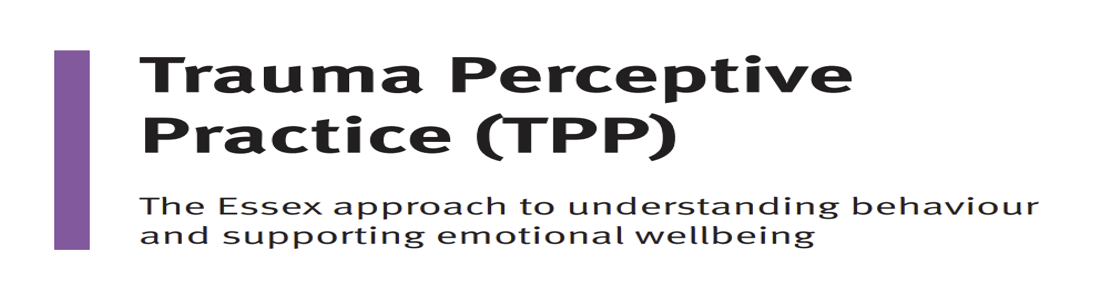 &
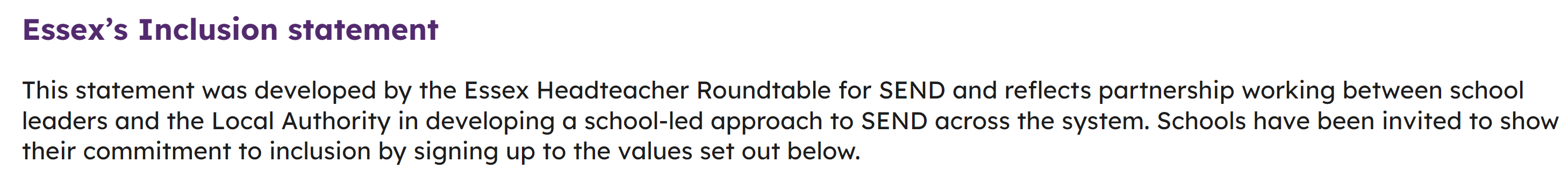 Links:
Essex Virtual School - Interventions and Projects 


Essex Virtual Schools Request for Training form and Session Outlines 2022 2023
Resilience Assessment
Resilience Framework
Resilience sessions
We thought we were
getting Steve Whitfield,
other than that, it was good.
Designated Mental Health Lead Training
The DfE have confirmed that the application form for the Grant is being amended to accept claims for training courses that start before the end of this academic year (up to 31st July 2023).
They hope this extension will provide senior leads with the flexibility they need to prepare for this important training.
Once you have the grant. ECC are facilitating a further face to face course starting in Chelmsford starting on 26th April 2023.

The courses can be booked from this link
National Network of Mental Health Leads – The UK body for Mental Health and Wellbeing Leads
Find out how your school or college can apply for a grant and access DfE quality assured training to help develop a whole school or college approach to mental health and wellbeing.
Senior mental health lead training - GOV.UK (www.gov.uk)
Questions…